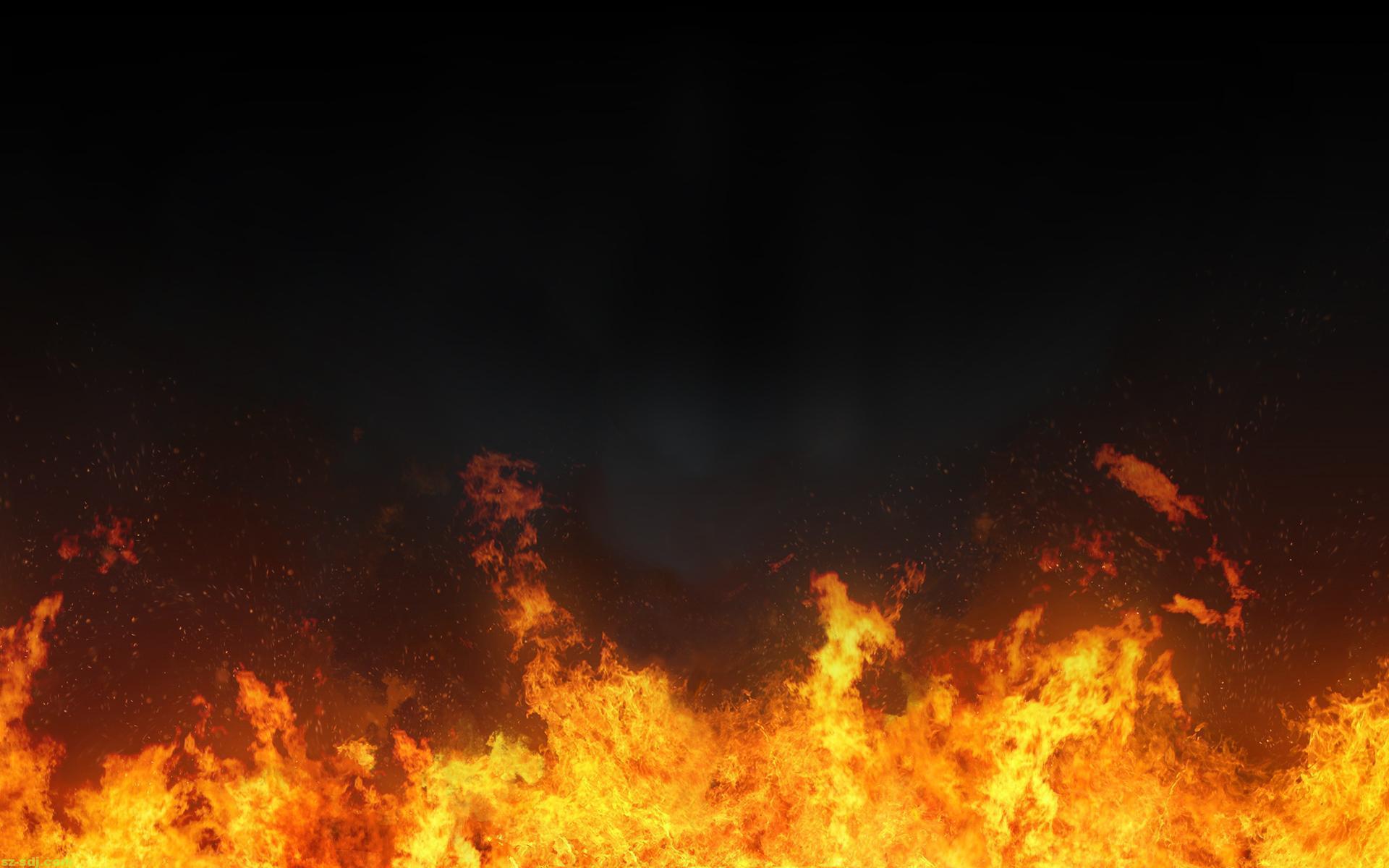 The Scary Reality of HELL
Richie Thetford									                www.thetfordcountry.com
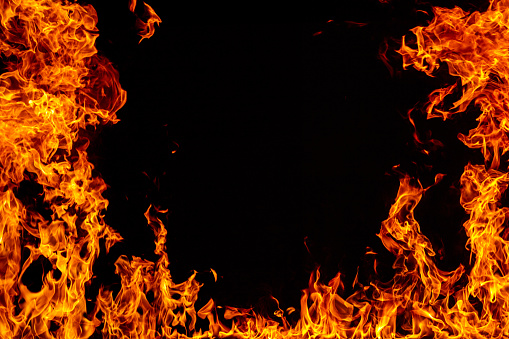 HELL is Real
Not a fictitious story or myth
Luke 16 – foretaste of greater things
Luke 16:23, 28
He was in a REAL place!
Richie Thetford									                www.thetfordcountry.com
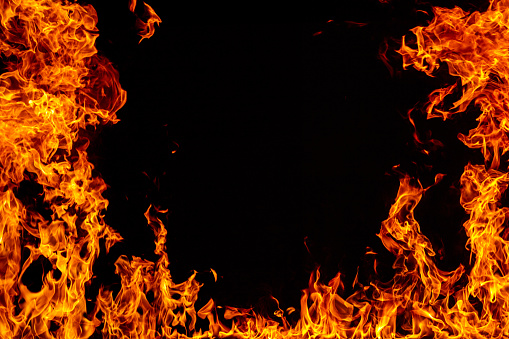 HELL is Real
Hell is as real as Heaven!
Equality – as far as their nature
Matthew 25:46
Hell should be feared
Hell is beyond the grave
Hell should motivate us to live right
Richie Thetford									                www.thetfordcountry.com
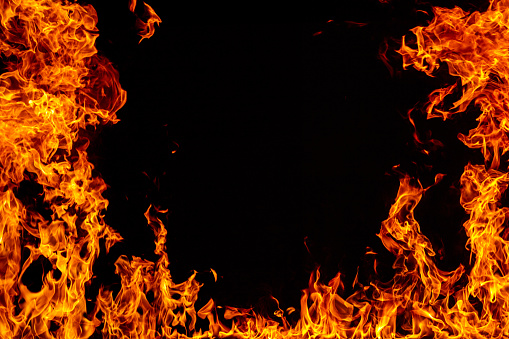 HELL is Terrible
Gehenna
Points back to the Valley of Hinnom
Seat of worship to the idol Molech
2 Chronicles 28:3
2 Chronicles 33:6
2 Kings 23:10
Jeremiah 7:30-32
Jeremiah 19:5-6
Jeremiah 31:40
Richie Thetford									                www.thetfordcountry.com
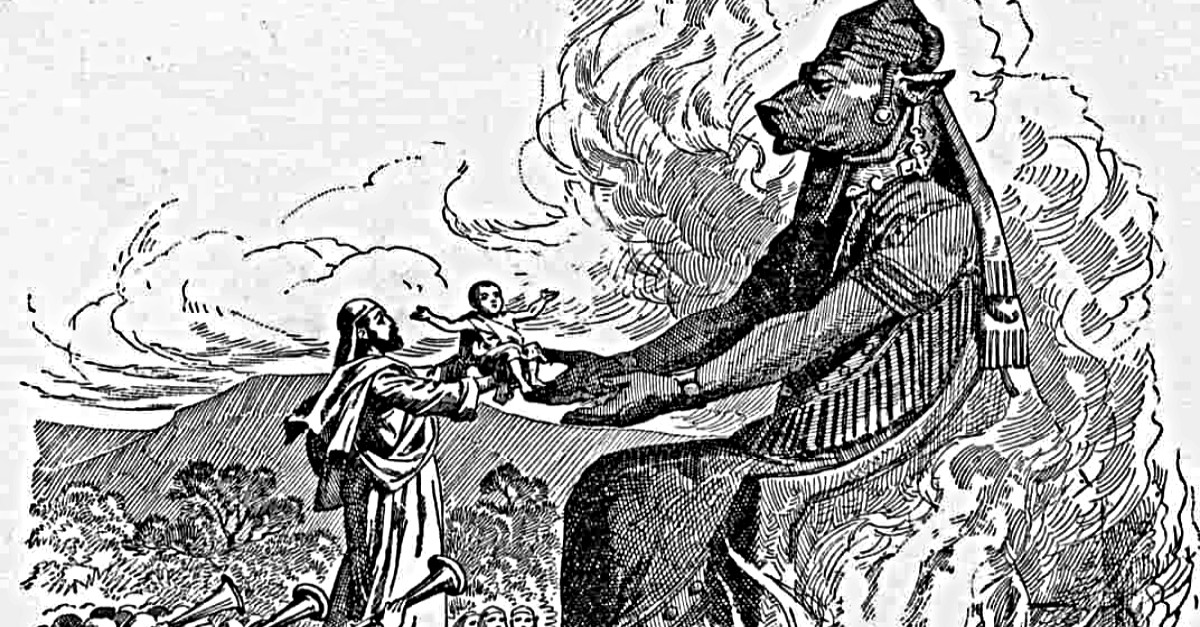 Richie Thetford									                www.thetfordcountry.com
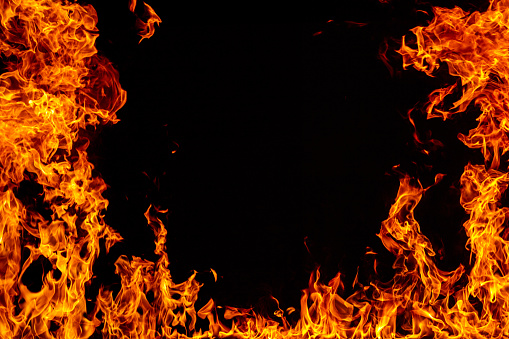 HELL is Terrible
Gehenna
Points back to the Valley of Hinnom
Seat of worship to the idol Molech
2 Chronicles 28:3
2 Chronicles 33:6
2 Kings 23:10
Jeremiah 7:30-32
Jeremiah 19:5-6
Jeremiah 31:40
Richie Thetford									                www.thetfordcountry.com
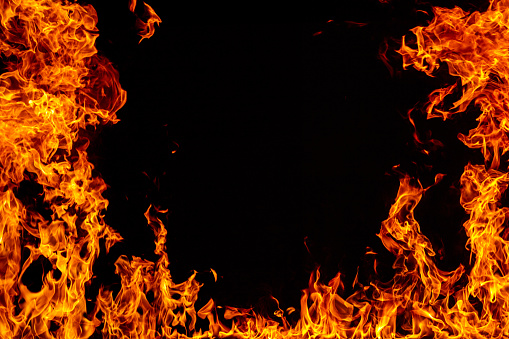 HELL is Terrible
Lake of fire
Fire and brimstone
Revelation 20:10, 14-15; 21:8
Furnace of fire
Matthew 13:42
Flaming fire
2 Thessalonians 1:7-9
Unquenchable fire
Mark 9:43
Richie Thetford									                www.thetfordcountry.com
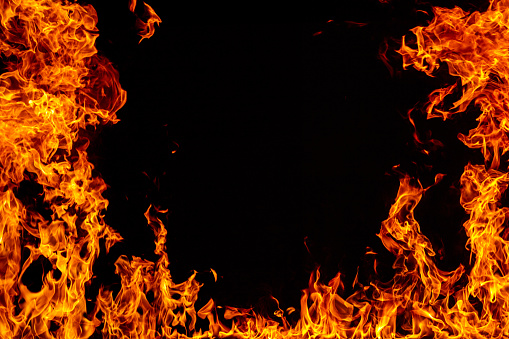 HELL is Terrible
Weeping, wailing, gnashing of teeth
Howling and crying
Matthew 13:50
Matthew 25:30
Hell is eternal!
Matthew 18:8-9
Matthew 25:46
Richie Thetford									                www.thetfordcountry.com
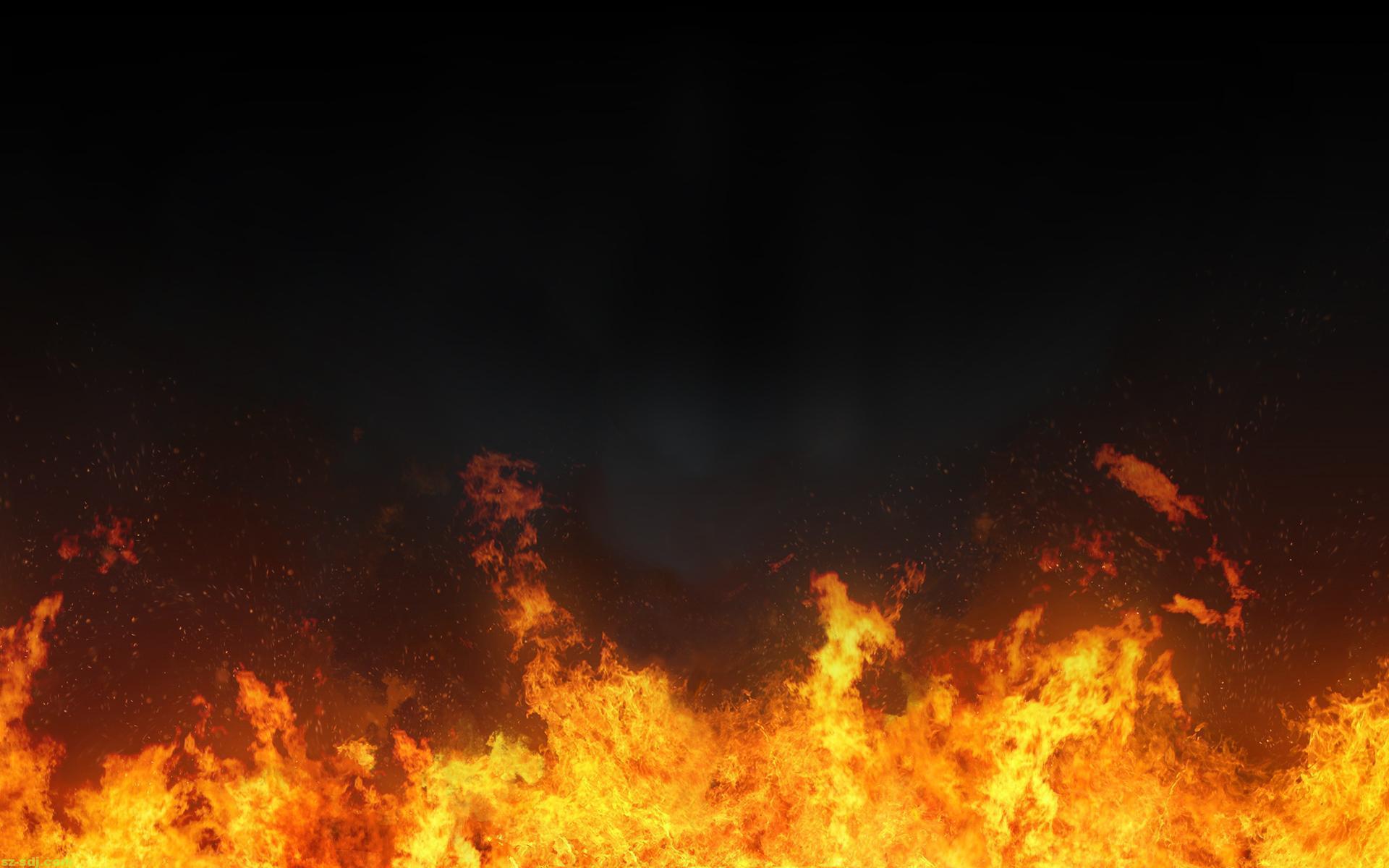 The Scary Reality of HELL
The smoke of torment ascends FOREVER!
Revelation 14:10-11
Richie Thetford									                www.thetfordcountry.com